Chapter 2: 
Training and Leading Groups
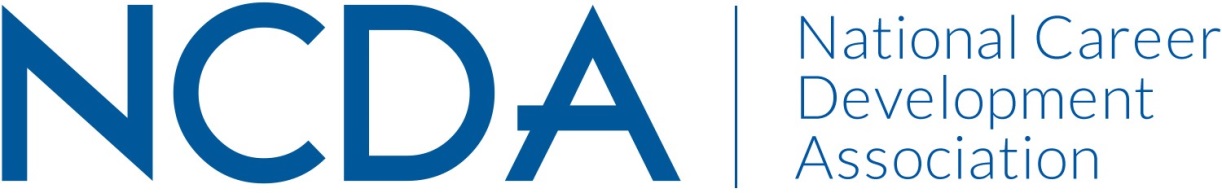 Learning Objectives
Learning Objectives(continued)
Benefits of group work
Improved cost effectiveness 
A supportive environment to empower clients to learn and gain new skills
Developing camaraderie and trusting relationships
Expose clients to different perspectives about careers and work
Potential networking opportunity for clients
Normalizing situations, such as discussing fears of interviewing, that other group members also experience
Breaking the feeling of isolation that can come with job loss
Ways Career Service Providers Work with Groups
Provide training 
Overview of a career center’s services
Introduction to virtual career tools
Labor market information
How to research occupations, jobs and/or educational options 
Professional presentation - development and maintenance of career portfolio
Job-seeking skills
Ways Career Service Providers Work with Groups
Administering career assessments
Formal instruments if adequately trained
Informal assessments
Facilitating group discussions and activities
Discussion of transferable skills
Identify strengths
Mock interviews
Weekly job search experiences
Principles of Group Training and Leadership
Principle I: Preparation and Planning
Be prepared 
Plan activities in advance
Arrive early
Have audio-visual equipment ready when session begins
Prepare good handouts

Principle II: Variety
Offer opportunities to think out loud
Stop periodically and ask a question for discussion
Vary activities
Be sensitive to your audience
Principles of Group Training and Leadership
Principle III: Set and Communicate Clear Expectations
Explain activities or assignments in writing
Be patient with client questions

Principle IV: Approachability
Treat everyone with respect
Use your helping skills
How to write effective learning objectives
Begin with the end in mind: “By the end of this workshop, participants will be able to…” 
Learning objectives need to be concrete and quantifiable 
Use action verbs like “name, list, define, state, identify, describe.”
Steps to prepare a workshop plan
Learning objectives 
List of activities that meet needs of various learning styles
Materials needed 
Student handouts 
A/V equipment required 
Evaluations
Classroom Organization for Optimal Learning
Pairs 
Triads  
Small Groups 
Large Groups
Pairs
Opportunity to get to know another person better 
Expand comfort zone
Encourages more self-disclosure
Increases ease of sharing
Triads
Two participants role-play while third acts as observer
Ideal for skill building 
Allows for feedback 
Triads work best after trust has been developed
Small Groups
Also known as learning teams 
Good for in-classroom projects 
Encourage collaboration 
Develop camaraderie 
Provide support
Large Groups
May stimulate discussion
Used to introduce a topic and make announcements
Summarize learning objectives
Recognize and celebrate student achievement
Identify Learning Styles - VARK
Visual Learners 
Prefer writing, graphs, diagrams, and handouts 
Auditory Learners 
Prefer to hear, talk about, and debate what they are learning 
Reading/Writing Learners 
Prefer a lot of reading and writing. Take lots of notes and underline passages
Kinesthetic/Tactile Learners
Prefer physical activities, role-playing, use of hands, tools, and materials
Importance of Learning Styles
Learner may have one or two dominant learning styles
Create variety of activities and materials suitable for all styles
Be aware of your own learning preferences and resulting blind spots
Training Methods
Ice breakers 
Lectures 
Brainstorming 
Group discussions
Small group activities
Role-playing
Videos
Websites
Understanding Group Dynamics
Typically four stages in the development of a group
Forming
Storming
Norming and Performing
Transforming
Forming
Clients are in ‘testing’ mode
Eagerness to begin
Positive expectations
Anxiety about other members
Uncertainty about group purpose/direction
Dependence on the leader
Storming
Discrepancy between expectations and reality
Questioning the leader’s qualifications
Resistance
Establishing a role
Criticizing other participants
Feeling confused or incompetent
Norming and Performing
Getting down to business to complete assigned tasks
Positive feelings about the group
Accepting differences in expectations
Working well together
Feeling confident about outcomes
Focusing on tasks
Transforming
Occurs after group tasks are completed
Feelings of sadness or loss
Thinking about external issues
Satisfaction over group accomplishments
Considering how to apply group insights to the real world
Group Client Behavior
Client behavior in group can provide insight into how they behave as it relates to job search and employment.
Examples of behaviors you might observe that could impact the individuals’ employment prospects are:
Attendance and punctuality
Ability to follow through on tasks
Level of independence or dependence on the leader
Building and maintaining effective relationships with others
Willingness to participate in the group
Addressing Negative Group Behaviors
Absence  
Inattention
Acting-out behavior
Lack of participation
Challenging participants 
“Monopolizer”
“Know-it-all”
“Painfully quiet”
Ways to Improve Your Skills
Keep a learning journal 
Work with an experienced co-trainer 
Pay attention to your fears and develop a plan to overcome them 
Conduct evaluation and satisfaction surveys